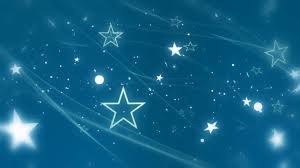 Welcome
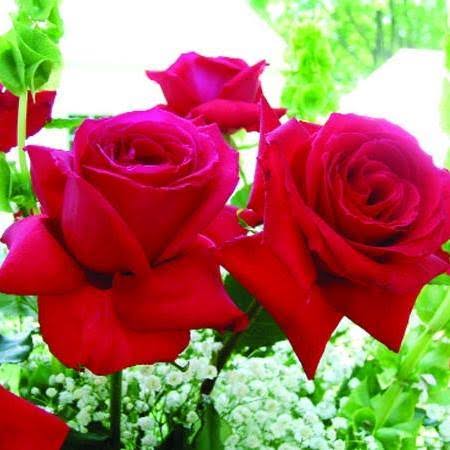 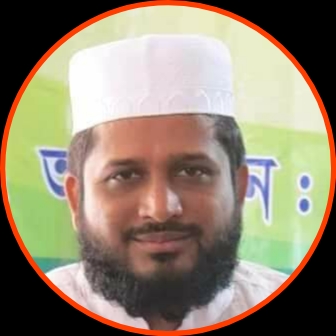 ১০ম শ্রেণি
হাদিস শরীফ
২য় অধ্যায়
কিতাবুস সালাম
সময়ঃ৪০মিনিট
পিরিয়ডঃ৩য়
পরিচিতিঃ
নামঃমুহাম্মদ আলাউদ্দিন 
সহকারী শিক্ষক (আরবি)
মাদরাসা-এ মুহাম্মদিয়া আহমদিয়া সুন্নিয়া আলিম 
সীতাকুন্ড,চট্টগ্রাম।
তোমরা নিচের ছবিতে কী দেখতে পাচ্ছো?
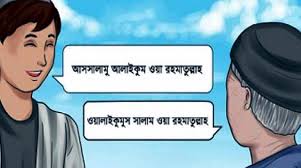 চলো আজ আমরা কিতাবুর সালাম এর  ২৪ নং হাদিস সম্পর্কে জানব।
عن جابر رضى الله تعالى عنه قال قال رسول الله صلى الله عليه وسلم السلام قبل الكلام.)رواه الترمذى وقال هذا حديث منكر
অনুবাদঃহযরত জাবির (রাঃ) হতে বর্ণিত,রাসুলুল্লাহ সল্লাল্লাহু আলাইহি ওয়াসাল্লাম বলেছেন, কথা বার্তা শুরুর পূর্বেই সালাম দিতে হবে।
(ইমাম তিরমিজি (রঃ) হাদিস টিকে বর্ণনা করেছেন।তিনি বলেছেন,এটা মুনকার হাদিস।
শ্রেণির কাজ
السلام   এর তাহকীক করো।
মূল্যায়ণ
السلام শব্দের শাব্দিক অর্থ কী?
الكلام এর শাব্দিক অর্থ কী? 
حديث منكر এর শাব্দিক অর্থ কী?
বাড়ির কাজ
হযরত জাবির (রাঃ) এর জীবনী সংক্ষিপ্তাকারে লিখ।
ধন্যবাদ।